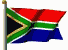 REPORT ON STEINHOFF
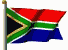 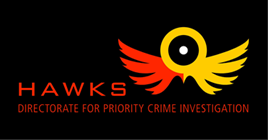 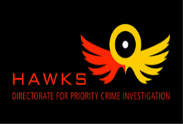 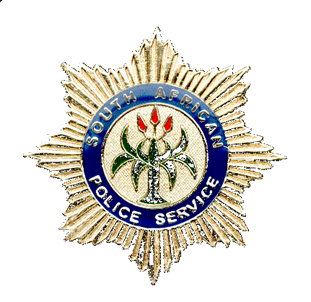 Presented by Lieutenant General (Dr/Adv) SG Lebeya
National Head: Directorate for Priority Crime Investigation
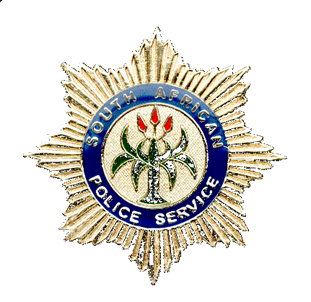 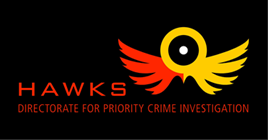 Serious Commercial Crime Investigation
Steinhoff International Holdings N.V.
2
[Speaker Notes: The three cases were consolidated into one docket Sandton CAS 612/08/2018.]
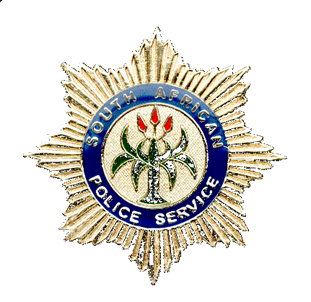 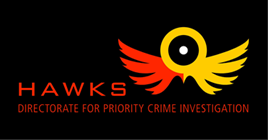 Serious Commercial Crime Investigation
Steinhoff International Holdings N.V.
Background to investigation

Steinhoff International Holdings N.V. is a company registered in the Netherlands with 
secondary listing on the Johannesburg Stock Exchange (J.S.E). It is a holding Company for 
Steinhoff Investment Holdings Ltd (SA) which is also listed on the J.S.E. 

To date four complaints (dockets), have been received together with a report in terms of Section 34 (1) of the Prevention and Combating of Corrupt Activities Act of 2004, relating to the Steinhoff matter. These investigations have since been combined into one criminal investigation, namely, Sandton CAS 612/08/2018 

The alleged allegations are that Steinhoff Investments Holdings Ltd (SA) has been submitting false, misleading and/or deceptive financial statements in order to attract investors, in contravention of the Financial Markets Act

Upon the allegations becoming known during December 2017, the value of the shares dropped significantly, resulting in substantial prejudice to the investors
3
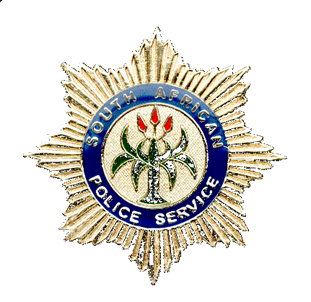 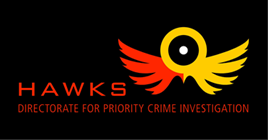 Serious Commercial Crime Investigation
Steinhoff International Holdings N.V.
Engagements with role-players

Various role-players have been engaged, inter alia the following:

Independent Regulatory Board for Auditors (IRBA)
Financial Section Conduct Authority (FSCA)
South African Reserve Bank (SARB)
Company and Intellectual Property Commission (CIPC)
National Prosecuting Authority (NPA)
Asset Forfeiture Unit (AFU)
4
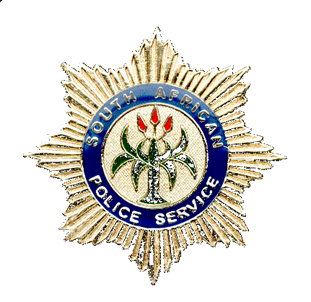 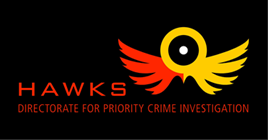 Serious Commercial Crime Investigation
Steinhoff International Holdings N.V.
Current Status
Mutual Legal Assistance has been requested, awaiting response
1st Phase: Investigation deals with an alleged fraudulent transaction identified, and is at an advanced stage 
2nd Phase: New developments have emerged, resulting in the scope of investigation being expanded

Way forward
The composition of the investigating team has been enhanced.
The investigative case plan, taking into consideration the newly released PWC report, is under review.
5
[Speaker Notes: The report of PWC was commissioner in December 2017 and has been released on 15 March 2019. 14 months.
Item 3.1.1 indicates that there are a number of transactions that resulted in inflation of profit and assets over a number of years.
Fictitious transactions as pointed in item 4.2.1  ten transactions. We were aware of only one which was almost complete.
Shall receive the report to receive report that will help us focus on South African .]
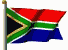 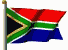 Thank   you
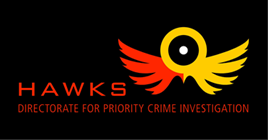 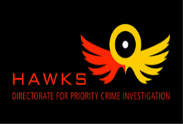 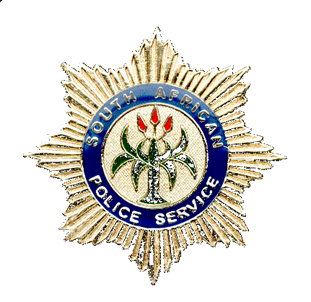